TA MEΓΑΛΥΤΕΡΑ ΒΟΥΝΑ ΚΑΙΟΡΟΣΕΙΡΕΣ ΤΗΣ ΓΗΣ
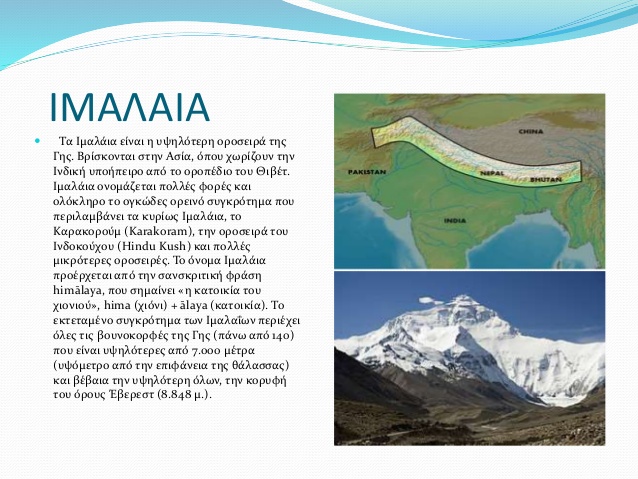 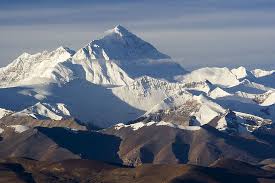 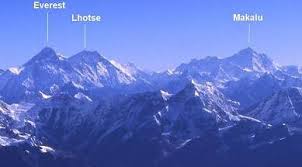 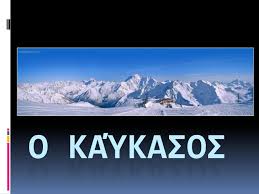 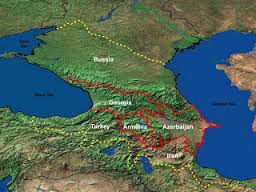 ΒΡΙΣΚΕΤΑΙ ΣΤΑ ΣΥΝΟΡΑ ΕΥΡΩΠΗΣ-ΑΣΙΑΣ
ΑΝΑΜΕΣΑ ΣΕ ΕΥΞΕΙΝΟ ΠΟΝΤΟ
ΚΑΙ ΚΑΣΠΙΑ ΘΑΛΑΣΣΑ
ΜΕ ΥΨΗΛΟΤΕΡΗ ΚΟΡΥΦΗ
ΤΟ ΟΡΟΣ ΕΛΜΠΡΟΥΖ(5.642μ.)
ΟΙ  ΑΛΠΕΙΣ
Η ΤΡΙΤΗ ΚΑΤΆ ΣΕΙΡΑ ΟΡΟΣΕΙΡΑ ΤΗΣ ΓΗΣ
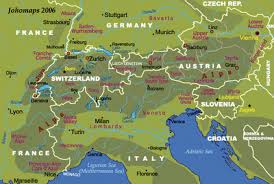 ΣΤΗΝ ΚΕΝΤΡΙΚΗ ΕΥΡΩΉ
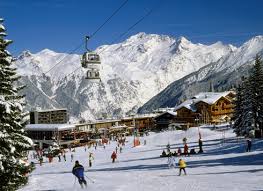 ΤΟ ΠΙΟ ΟΜΟΡΦΟ ΒΟΥΝΟ ΤΗΣ ΕΥΡΩΠΗΣ ΠΟΥ ΕΝΔΕΙΚΝΥΤΑΙ
ΓΙΑ ΠΟΛΛΑ ΧΕΙΜΕΡΙΝΑ ΣΠΟΡ
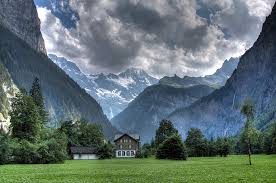 ΜΕ ΥΨΗΛΟΤΕΡΗ ΚΟΡΥΦΗ
ΤΟ ΛΕΥΚΟ ΟΡΟΣ
4.807 μ.
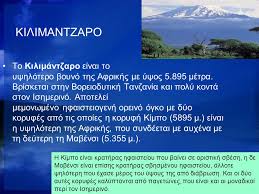 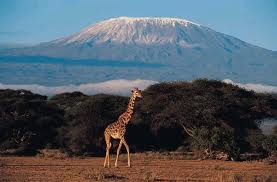 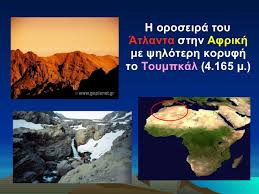 ΑΚΟΛΟΥΘΟΥΝ ΤΑ ΒΡΑΧΩΔΗ ΟΡΗ
ΣΤΗ ΒΟΡΕΙΑ ΑΜΕΡΙΚΗ
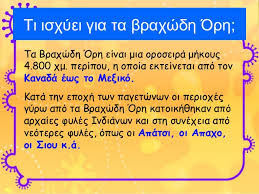 ΟΙ ΑΝΔΕΙΣ
ΣΤΗ ΝΟΤΙΑ ΑΜΕΡΙΚΗ
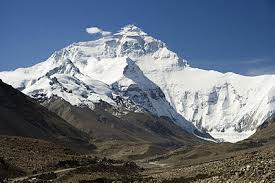 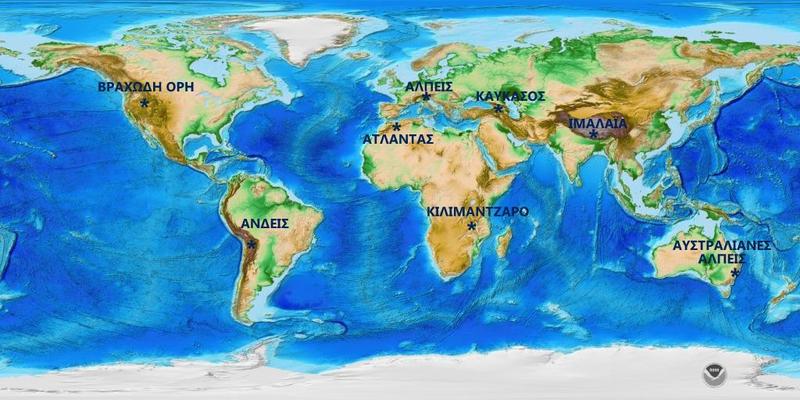 ΧΑΡΤΗΣ ΜΕ ΤΑ ΥΨΗΛΟΤΕΡΑ ΒΟΥΝΑ ΤΗΣ ΓΗΣ